Palvelukokonaisuus osatyökykyisille 
Pohjanmaan hyvinvointialue
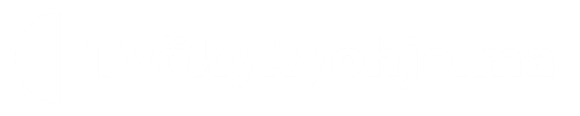 Nykytila
Työkykyä tuetaan perustason sosiaali- ja terveydenhuollon palveluissa, työterveyshuollossa, erikoissairaanhoidossa ja työllisyyspalveluissa. Osatyökyinen ei aina saa kaikkea mahdollista tukea ja palveluiden yhteensovittaminen voi jäädä heikoksi. 
Pohjanmaan ELY­ keskusalueen työttömien työnhakijoiden osuus työvoimasta oli elokuussa 2021 manner Suomen toiseksi alhaisin (6,5 %, Vaasassa 8,2%).Koko maassa vastaava osuus on 10,7%.assa.
Tilastot
Kohderyhmä (=segmentti)
Palvelukokonaisuuden kohderyhmänä ovat osatyökykyiset tai itsensä osatyökykyiseksi tuntevat työikäiset työnhakijat.
 Asiakkaalla on taustalla mm. useita työttömyyspätkiä tai on pitkäaikaistyötön.
Asiakkaan kokonaistilanne on epäselvä eikä yksittäisistä palveluista ole löytynyt ratkaisua työllistymisen edistämiseksi. Ei ole selkeää tietoa miksi asiakas ei ole työllistynyt.
Asiakkaalta saattaa puuttua toisen asteen koulutus tai opinnot ovat keskeytyneet useasti.
Asiakas tarvitsee monialaista tukea sekä monia palveluita samanaikaisesti. Hän tarvitsee työllistymiseensä apua.
Asiakkaalla itsellään on halu työllistyä!
Asiakas
Kela
TYP/
  työllistämis-
   palvelut
la
Järjestöt
Yritykset
K
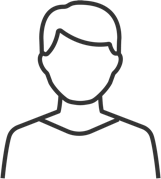 Asumis- 
palvelut
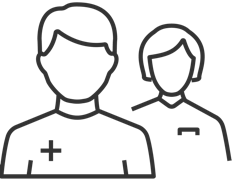 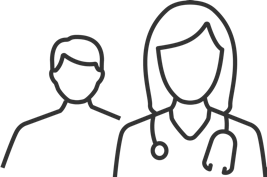 Sosiaalisen 
kuntoutuksen 
palvelut
TE- 
Palvelut/
Ohjaamo
Työkykytiimi
Monialainen työ- ja toimintakyvyn 
arviointi
Kolmas 
sektori ja
yksityiset  
palvelut
Yksityiset 
erikois-
Asiakaskoordinaattori koordinoi
lääkäripalv.
Asiakasvastaava, sosiaaliohjaaja, terveydenhoitaja, lääkäri 
Kokemusasiantuntija+ asiakkaan tilanteen kannalta 
sopivat asiantuntijat (verkostosta)
Tuen tarpeen kartoitus, työ- ja toimintakyvyn arvionti, monialaisen tiimin kokoaminen, palvelupolun rakentaminen, seuranta
Työeläke- 
laitokset ja 
vakuutus- 
yhtiöt
Muut 
asiantuntija- 
palvelut
Yhteistyökumppanit ja -verkosto
Oppilaitokset
Työhönvalmennus
ESH 
konsultaatiot 
arvioinnit 
tutkimukset
Terveys-
Mielen- 
terveys-
Kuntoutus- 
palvelut
palvelut 	Sosiaali- 
palvelut
ja päihde- 
palvelut
Hyödyt asiakkaalle
Asiakkaan oma tavoite/tahtotila toiminnan keskiössä – motivaatio ja hallinnan tunne omista asioista kasvaa
Tuen piiriin hakeutumisen kynnys madaltuu → ”yhden luukun periaate” josta palveluihin ohjataan ja etenemistä palvelupolulla tuetaan
Yksilölliset toimenpiteet ja selkeät palvelupolut
Yhteensovitetut palvelut → yksi palvelupolku/yksi suunnitelma, jota seurataan
Hyödyt ammattilaisille
Selkeä roolitus toimijoiden kesken (asiakasohjaus helpottuu)
Yhteensovitettu palvelusuunnitelma → yhteinen tieto 
Kustannustehokkuus → asiakas heti oikean palvelun piiriin 
Työpari/konsultaatio
Osaaminen verkoston tarjoamista palveluista lisääntyy
Verkoston hyödyntäminen ja tiedon jakaminen